Unit 2
What time do you go to school?
R  七年级下册
第3课时
WWW.PPT818.COM
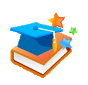 Lead-in
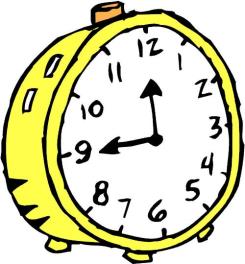 What time is it?
a quarter to twelve
twelve forty-five
At this time, what do you do ?
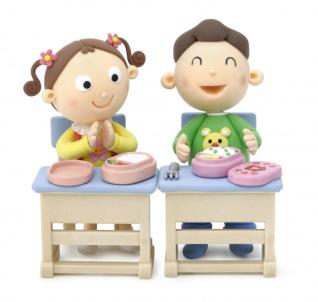 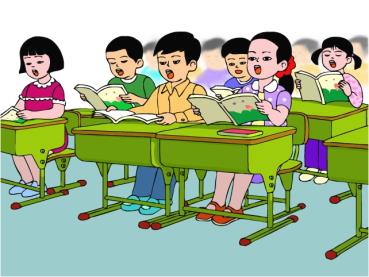 have lunch
have Chinese class
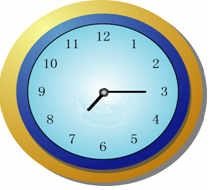 What time is it?
a quarter past seven
       seven fifteen
At this time, what do you do ?
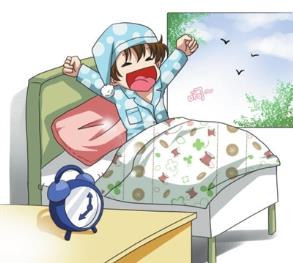 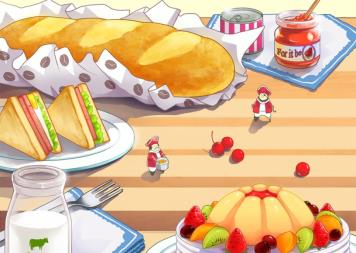 have breakfast
get up
When do students usually do these things? Match the activities with the time of day.
1a
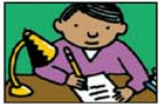 3. eat breakfast
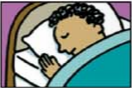 1. do homework
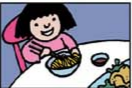 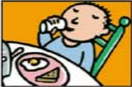 =have breakfast
吃早餐
4. go to bed
2. eat dinner
6:30 AM
half past six in the morning _____
3
a quarter past three in the afternoon _____
3:15 PM
1
a quarter to seven in the evening _____
6:45 PM
2
4
9:45 PM
a quarter to ten in the evening _____
1b
Check your answers with your partner.
They usually eat dinner at a quarter to seven in the evening.
When do students usually eat dinner?
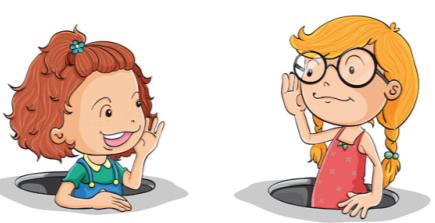 They usually do homework at a quarter past three in the afternoon .
When do students usually do homework?
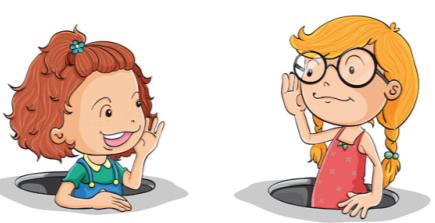 When do students usually go to bed?
They usually go to bed at a quarter to ten in the evening.
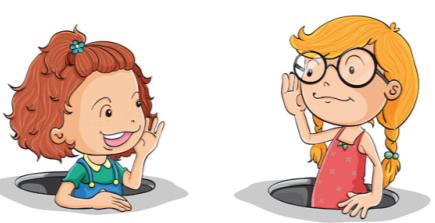 1c
Listen and circle the activities you hear.
get up                        6. do my homework
 run                            7. clean my room 
eat breakfast             8. eat dinner 
go to school               9. take a walk 
go home                    10. go to bed
Listen again. Write the times next to the 
activities you circled in 1c.
1d
get up           ________    6. do my homework ________
run                ________    7. clean my room     ________
eat breakfast ________   8. eat dinner             ________
go to school   ________   9. take a walk           ________
go home        ________    10. go to bed             ________
5:30
5:30 p.m.
6:00 a.m.
7:00 a.m.
7:15 p.m.
7:45 a.m.
4:15 p.m.
9:00 p.m.
1e
Ask and answer questions about Tom.
He usually gets up at half past five.
When does Tom usually get up?
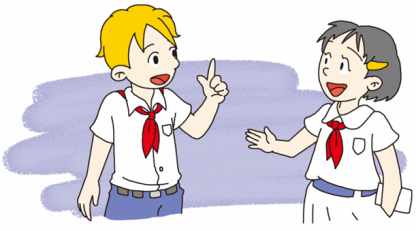 Role-play
When does Tom usually eat breakfast?
He usually eats breakfast at seven.
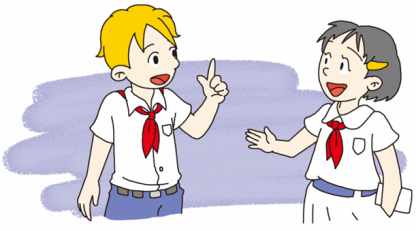 He usually does his homework at half past five in the afternoon.
When does Tom usually do his homework?
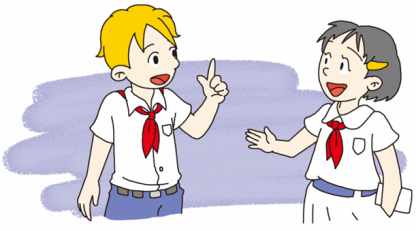 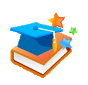 Exercise
用适当的介词填空。
1. Mary is a good student, so she is never late _____ school.
2. I usually get _____ early _____ the morning.
3. My sister often goes to bed _____ nine o’clock.
4. It’s not far ______ the post office ______ the bookstore.
5. Do you have milk ______ breakfast?
for
up
in
at
to
from
for
组词成句：
  1. time，is，it，what?
                                                                                       ？            
  2. does，get，up，she，time，usually，what?  
                                                                                       ？
  3. volleyball，he，time，what，play，does?
                                                                                       ？
  4. plays，she，piano，the，eight，at，a.m. 
                                                                                        .
  5. school，often，at，6:30，go，I，to. 
                                                                                        .
What time is it
What time does she usually get up
What time does he play volleyball
She plays the piano at eight a.m.
I often go to school at 6:30